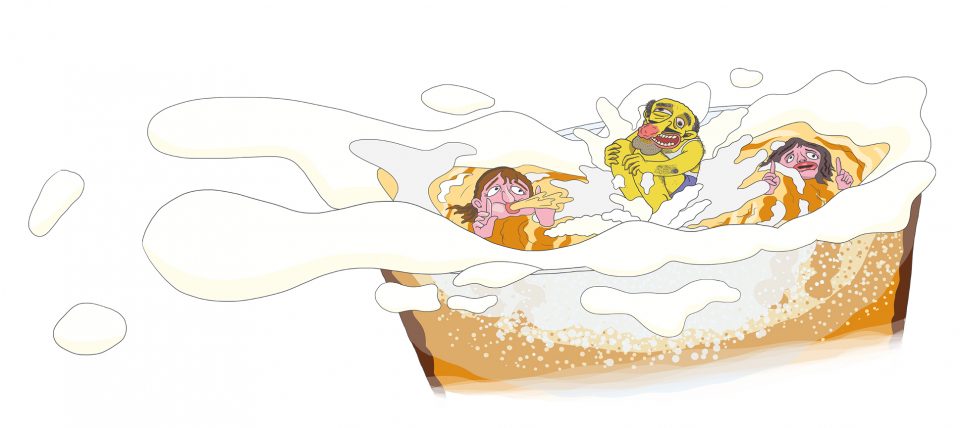 Impact of addiction in the family on study success of young adult family members (Webinar AFINet, Nov. 2021, Dorine van Namen)
The TeamPhD research Dorine van Namen
Supervisors: 		Prof. Gera Nagelhout, Prof. Hein de Vries
			Maastricht University

Co-supervisors: 	Sander Hilberink PhD, AnneLoes van Staa PhD, 					Rotterdam University of Applied Sciences
Impact of addiction in the family on young adult family members
Research question
How does the addiction of a relative affect health, social life, substance use and study success of young adult family members?
(AFM=Affected Family Member)
Information from this presentation has not yet been published
Information is part of Dorine van Namen's PhD research. This research is still ongoing. Results are preliminary.
Methods
Survey: 5,662 students of RUAS, of whom 881 had relatives with addiction (15.6%) (quantitative, cross sectional)

Interviews: 30 students (from the group of 881) (qualitative, longitudinal)
Duration: January 2020-2024
What I’m going to do today
Share with you some results of the quantitative research on health, substance use and study success. 
Compare the results of students with and without relatives with addiction. 
Zoom in on what the 30 students who participate in qualitative longitudinal research say about their experiences in education.
They look back on their high school years and they share experiences of their current life at college.
Make some comments about resilience.
Populationsurvey
Study program
[Speaker Notes: Bryce, India, David Pye, Gavin Beccaria, Peter McIlveen, and Jan Du Preez. 2021. “A Systematic Literature Review of the Career Choice of Helping Professionals Who Have Experienced Cumulative Harm as a Result of Adverse Childhood Experiences.” Trauma, Violence, and Abuse
 
Thomas, Jacky T. 2016. “Adverse Childhood Experiences among MSW Students.” Journal of Teaching in Social Work 36 (3): 235–55]
Relationships AFMs
Substances used by relatives of AFMs
Disclosure
398 (out of 881) AFMs (45.1%) did not feel safe or felt too ashamed to discuss the addiction of (a) relative(s) at university.
Health
Substance useillegal drugs
# only drug consumers past month included
[Speaker Notes: # only drug consumers past month included]
Substance usealcohol
& only alcohol consumers past month included
Substance use and studying
Substance use and studying
[Speaker Notes: only alcohol and drug consumers past month included]
Substance use and studying
[Speaker Notes: only alcohol and drug consumers past month included]
PopulationQualitative longitudinal research: interviews with 30 students
19 women, 11 men;
19 study programs;
Relatives were parents, siblings and partners;
Average of 3.6 relatives with addiction (not only substances, but also gambling, sex and game addiction);
Only 3 had 1 relative with addiction;
Of 24 students, parents are divorced;
3 bereaved by alcohol/illegal drugs;
No Muslim or Hindu students.
Study success
Stress related to study
Insulting/degrading 
Chaotic home situation/illness or death relative/informal care: no peace to study; 
Financial problems: no laptop or computer; 
Parents set the bar high;
Being bullied at school.
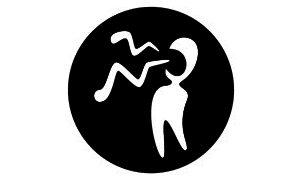 Every day my alcoholic stepfather told me I was 'stupid, so stupid'. Or that I looked like a pig. My biggest problem is that I started to believe all the humiliations myself. I keep looking for confirmation that I'm not stupid. (woman, 30 yo)
Humiliations
I played football and when I had a good match, my father would say in the car: It was good, but…. Just this, just that. And if I came home with a B, then it wasn’t an A. It was never good enough. (man, 22 yo)
High bar
My mother was incontinent due to her addiction. The sofa smelled of urine and so did my clothes if I had put them there. I was bullied a lot about that. In the end, because of the situation at home, I had to go to another school. (woman, 25 yo)
Being bullied
Strain related to study
Behavioral strain
(High school): Rebellious behavior; Repeating a year of school; Underachievement; Dropping a level; Truancy (too tired to get up); Motivational problems.

(University): Procrastination; Study delay; Motivational problems; Drop out.
Strain related to study
Cognitive strain (high school and university): 
Difficulty concentrating; Memory impairment. 

Mental health (high school and university): 
Panic attacks when entering school building; Crying when graded well; Feeling of not being good enough; Fear of failure; Extreme ambition; Perfectionism.
I suddenly started crying during an assessment. Just because things were going well. I thought: oh dear. I can really do this. And then it all came out. (woman, 23 yo)
Crying when graded well
Coping related to study
Substance abuse; 
Past is motivation to do well at school; 
Disclosure to teachers and study coaches and asking for help.
My father always said: ‘you, you're never going to achieve anything in your life’, but I just took that as motivation. If I don't feel like studying, I think: I wasn't going to achieve anything in my life, was I? And then I study harder. Things are going very well at school. (woman, 23 yo)
Past is motivation
Helping support related to study
High school (18-), teachers:
Using quiet room at school for homework; 
Understanding and recognition by teachers; 
Driving to school with teacher (after placement from home);
Becoming a babysitter for the teacher's children so that the student had an escape.
When I was placed out of home, I could stay at my old school because I could drive to school every day with a teacher who lived in my new neighborhood. (woman, 24 yo)
Teachers helping out
Helping support related to study
University (18+), teachers and coaches:
University is escape;
If student can disclose: student feels heard and seen; 
Anxiety attacks at school: teacher willing to meet outside school;
Adjustments in study program (individual assignment instead of group project);
Assignments in study program social work aimed at self-knowledge; 
Teacher encourages student to take rest;
Helping support related to study
Teachers help with structure, procrastination and planning; 
Teachers think along with the student about suitable help and look for ways to limit study delay; 
Internship supervisors take vulnerable past into account; 
Advice teacher: do your best because you like something, not because you think you are not good enough; 
Game/format If You Really Knew Me/Challenge day.
I was really depressed at the time; I didn't think I could save my studies and she (teacher, dvn) taught me not to worry and to do things in little steps, focusing on the small goals I could achieve. That’s why I did not drop out. (man, 24 yo)
Teachers helping out
I didn't want to live any more. I was really done with it. Then the teachers sat down with me for hours to see what they could do. One of them linked me to the right therapy. I am still grateful for that. (woman, 26 yo)
Teachers helping out
Helping support related to study
University, classmates:
Sympathy and support (after death relative);
Meeting fellow AFMs at If You Really Knew Me
Nonhelping support related to study
Highschool, teachers:
Teachers betraying trust by contacting parents after promising not to;
Teachers showing no interest in causes of troublesome behavior; 
If grades are good, no extra attention.
I once discussed it with my mentor at high school. He was the first adult I confided in, he was a really nice man. But he discussed it with my parents, despite the fact that he promised me not to. I was very angry about that. In the end, I did forgive him, but I never talked to anyone about it after that. (woman, 20 yo)
Betraying trust
Nonhelping support related to study
University:
Every year a different study coach;
Study coach more attentive to family member of someone with cancer.
I told my coach what was going on. She listened and every now and then she asked me how things were going. But there was also someone in my class whose mother had cancer. And the teachers asked him every day how he was doing. And whether he needed extra time to study or for a test. Well, they didn't ask me that. And I didn't get that much interest either. It seems that cancer is more important. But what I went through was maybe just as difficult (man, 21 yo).
Cancer is more important
Support related to study
In general: students describe the situation at university much more positively than the situation at high school.
Factors contributing to resilience
Caring adults: teachers;
Intelligent;
Goal-oriented;
Able to ask for help and to accept help;
Able to set boundaries;
Using past as a motivation;
Perseverance; 
Positivity;
Humour.
Summary
AFMs:
reported poorer physical and mental health;
used more substances than non-AFM students;
drank alone and used cannabis more often than non-AFMs;
had more frequent study delay; 
experienced more negative effects of their drug use on academic functioning than their non-AFM peers, such as performing poorly on tests or in projects.
Almost half of the AFMs in this study felt unsafe or too ashamed to disclose about their family problems at university.
When students disclose to teachers they generally feel (very) supported.
Teachers really cán make a difference
More positive experiences in university than in high school.
Recommendations
Schools and universities should be aware of the importance of detecting and supporting AFMs because of the risks to which this group is exposed. 

Attention in education for the effects of addiction in the family can address the taboo on this topic with the goal of stimulating disclosure.

Teachers: Do not promise confidentiality, but say that you want to be free to discuss the situation with one colleague. Do not enlist help behind a student's back. Involve the student in any follow-up steps.
Grateful
I deeply thank the thirty young people who participate in my research, for their trust and the openness with which they spoke about their often difficult family circumstances and the impact it had on them.
d.m.van.namen@hr.nl
Substance use and studying